Teaching Introductory Students How to Evaluate Evidence
Kari Lock Morgan
Department of Statistics
Penn State University
USCOTS
May 18th, 2019
Teaching Introductory Students
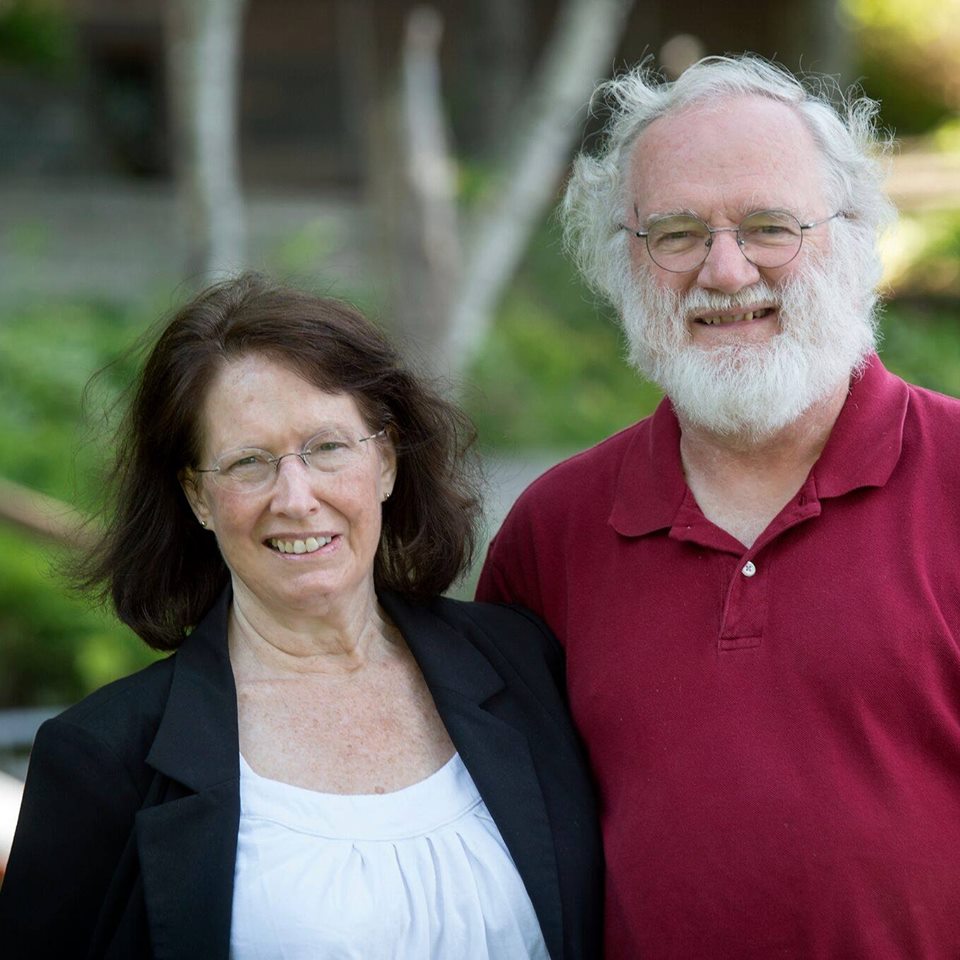 + stat ed community
(YOU!!)
Causal
^
How to Evaluate Evidence
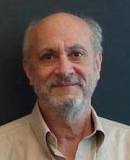 + causal inference community
Everything an expert should know about evaluating evidence
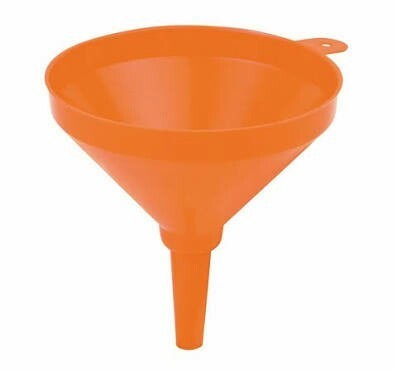 What an intro student should know about evaluating evidence
Evaluating Evidence
Suppose we are comparing A vs B
In our sample, the A group has better outcomes than the B group
Possible explanations?
A causes better outcomes than B
the groups differed at baseline
just random chance
Evaluating evidence for (1) requires evaluating evidence against (2) and (3)
Yeah, yeah…
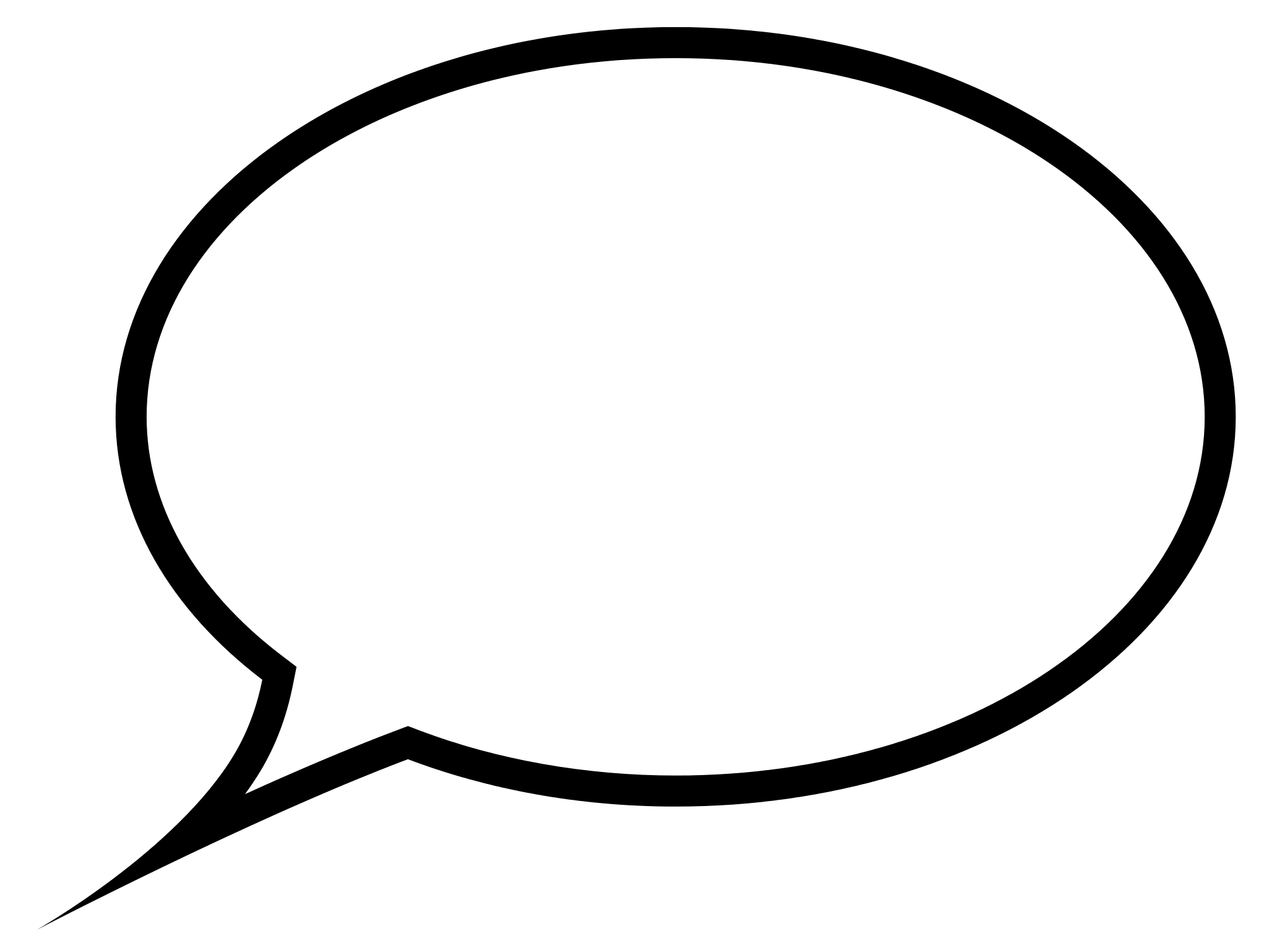 “Yeah, yeah… obviously I already cover confounding and inference in intro stat.”
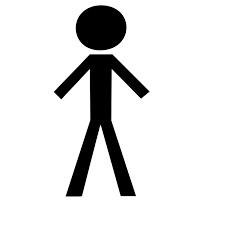 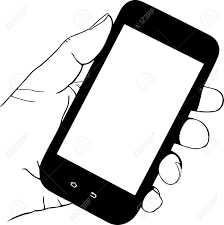 GOALS National Post-Test Data
Related to confounding:
26.9%
22.5%
*Significantly worse than random guessing*
Thanks to Bob DelMas for the GOALS data!
GOALS reference: Sabbag, A. G. & Zieffler, A. (2015).  “Assessing Learning Outcomes: An Analysis of the GOALS-2 Instrument,” Statistics Education Research Journal (SERJ), 14(2), 92-116.
GOALS National Post-Test Data
Related to p-values:
45.2%
58.3%
50%
Question of the Day
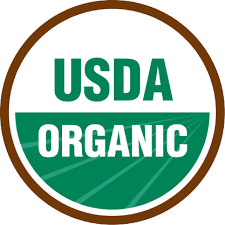 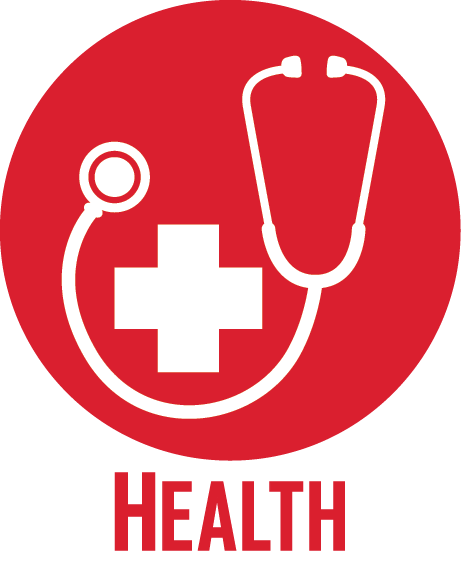 ?
Does eating organic improve your health?
Let’s evaluate the evidence!
Dataset #1: NHANES
NHANES: National Health and Nutrition Examination Survey 
Large national random sample
2009 – 2010 data
n = 5060
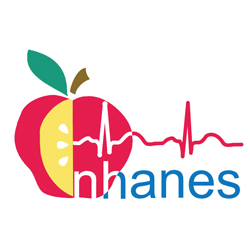 “In the past 30 days, did you buy any food that had the word 'organic' on the package?”
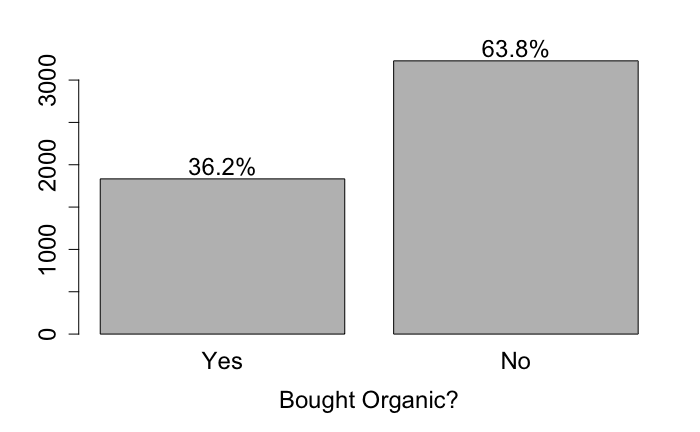 “Would you say your health in general is Excellent, Very good, Good, Fair, or Poor?”
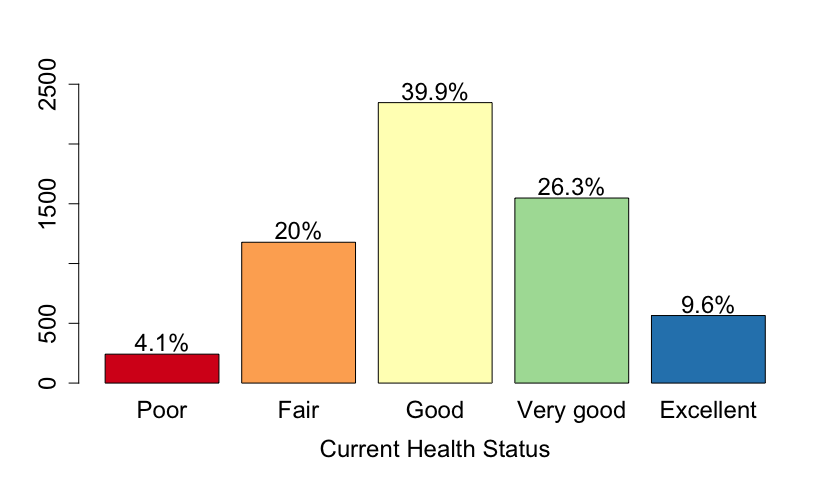 Current Health Status
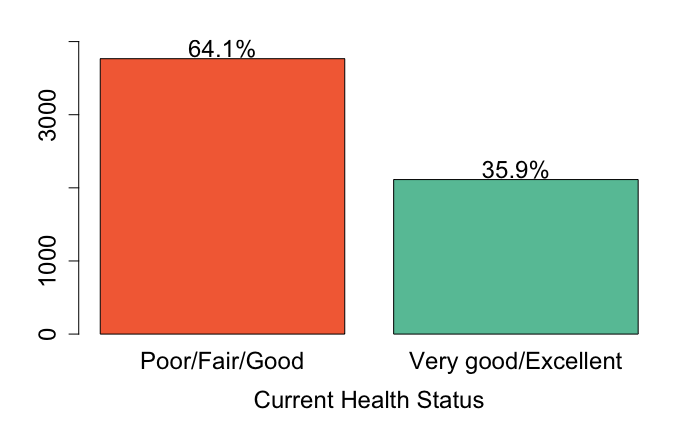 Health by Organic
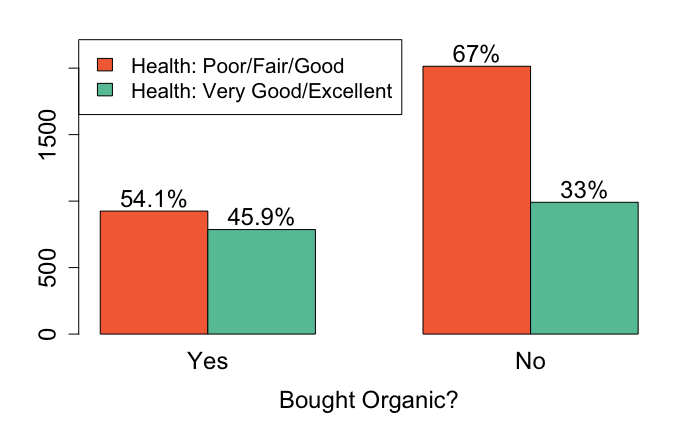 Evaluating Evidence
In our sample, people who bought organic are healthier
Possible explanations?
eating organic improves health
the groups differed at baseline
just random chance
???
p-value < 0.0000000000000002
(lowest p-value R will give)
[Speaker Notes: < 2 out of a quadrillion!]
People who buy organic are richer
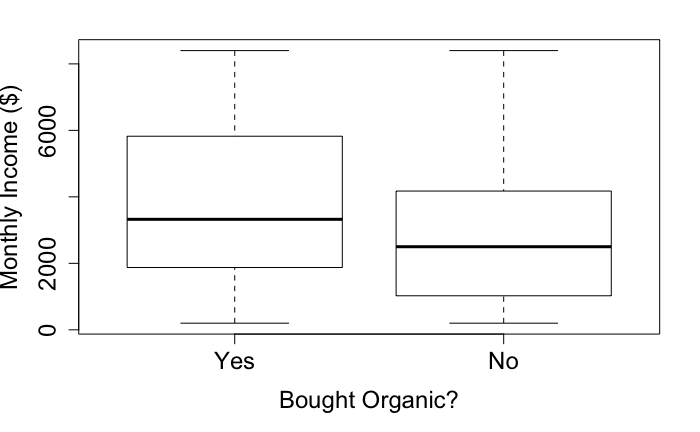 Richer people are healthier
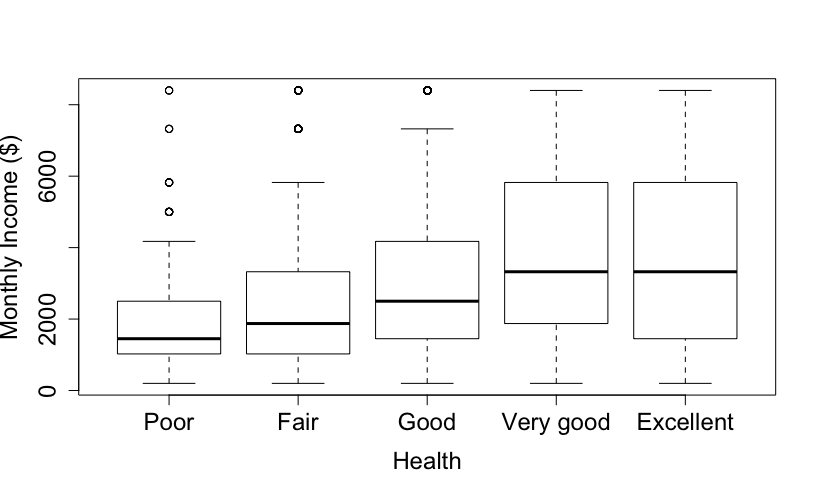 Richer people are healthier
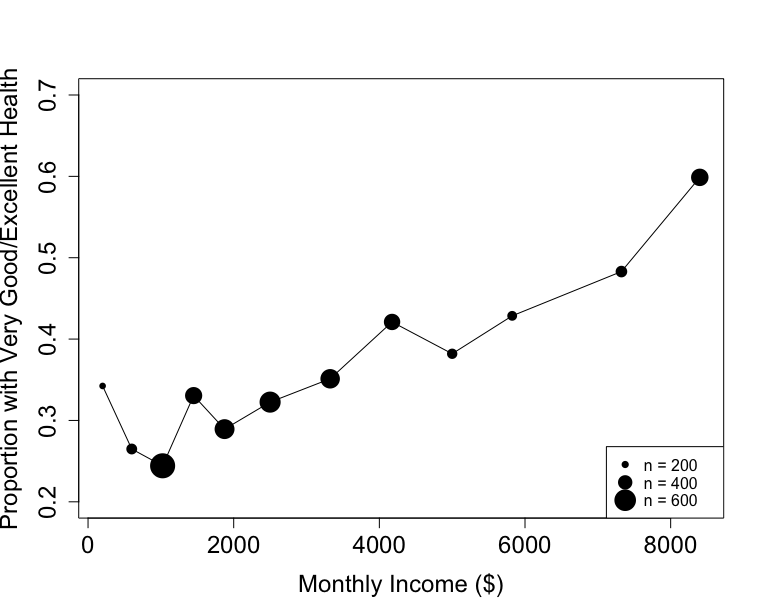 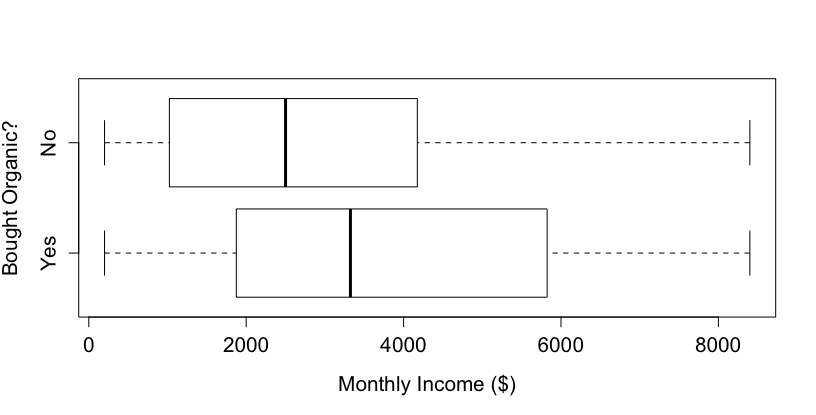 People who buy organic are richer
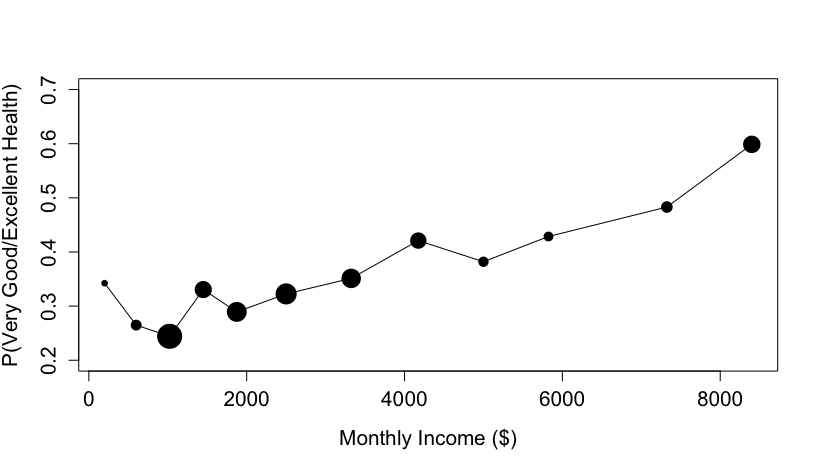 Richer people are healthier
Three “-ations”
VISUALIZATION
“Pictures speak louder than words”
Multivariable thinking!
Evaluating Evidence
In our sample, people who bought organic are healthier
Possible explanations?
eating organic improves health
the groups differed at baseline
just random chance
With more than one possible explanation, we cannot determine causal evidence!
But we also can’t rule it out!
[Speaker Notes: < 2 out of a quadrillion!]
Non-comparable groups
Directly comparing groups that are not comparable (groups differ at baseline) cannot yield causal evidence!
(and can be very misleading)
What can we do if groups differ at baseline?
Look within similar groups
Health by Organic, by Income
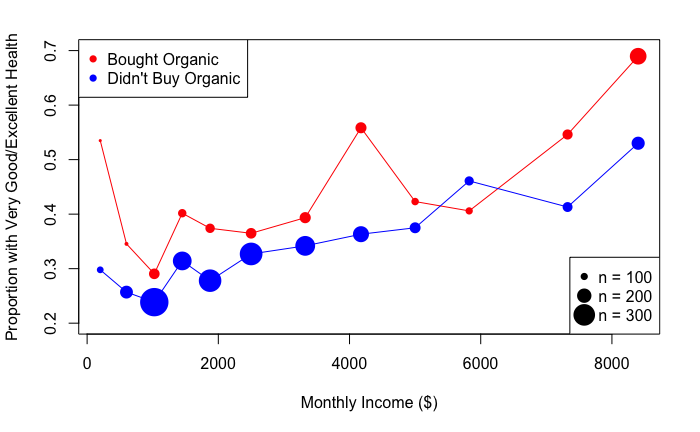 Evidence that eating organic makes you healthier?
People who buy organic are more likely to have green vegetables
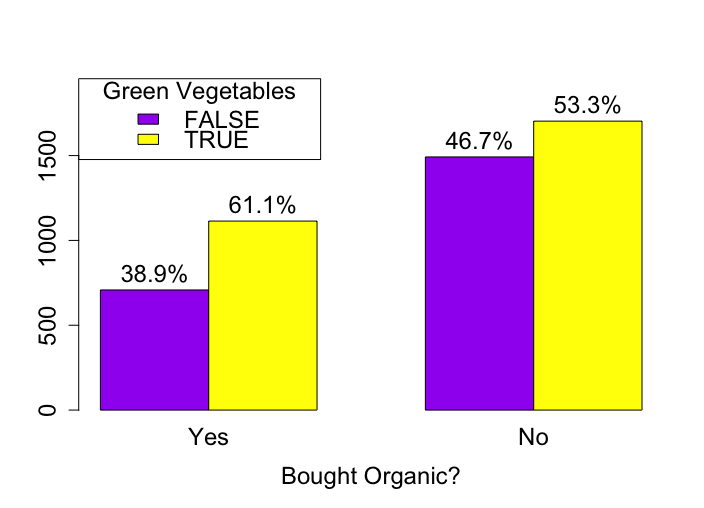 People who buy organic are less likely to smoke
etc…
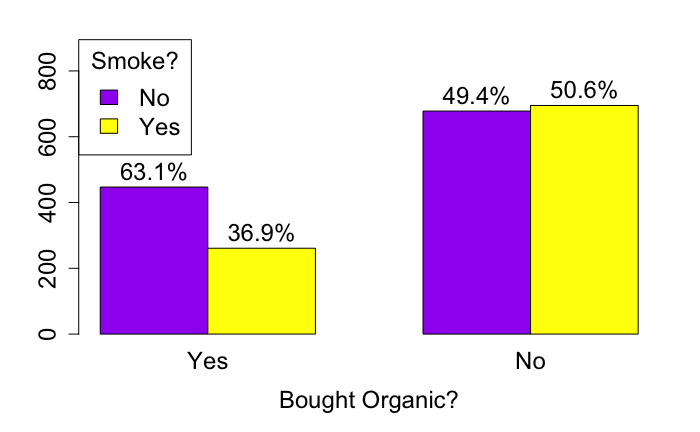 Differences on many measured variables…
… and countless unmeasured variables!
Multiple Examples
Ideally, students will see multiple examples illustrating the dangers of comparing non-comparable groups, including…
Common sense baseline difference(s)
Baseline difference shifts effect
Baseline difference reverses effect
Baseline difference masks true effect
Baseline difference creates false effect…
Simulate “organic” based only on income
… so it has no real causal effect on health!
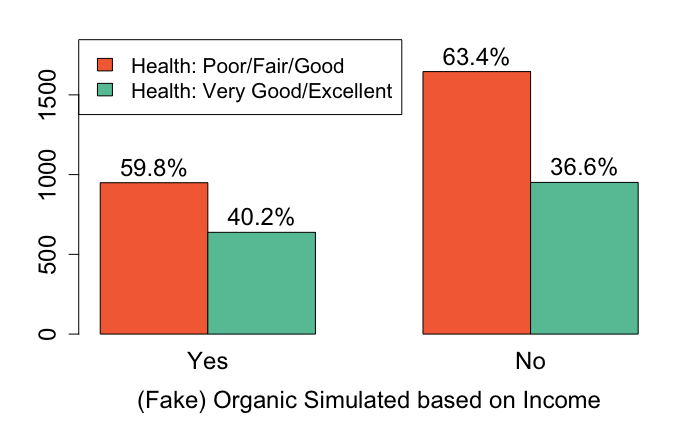 (solely due to baseline difference in income!)
p-value = 0.02
Fake Organic by Health by Income
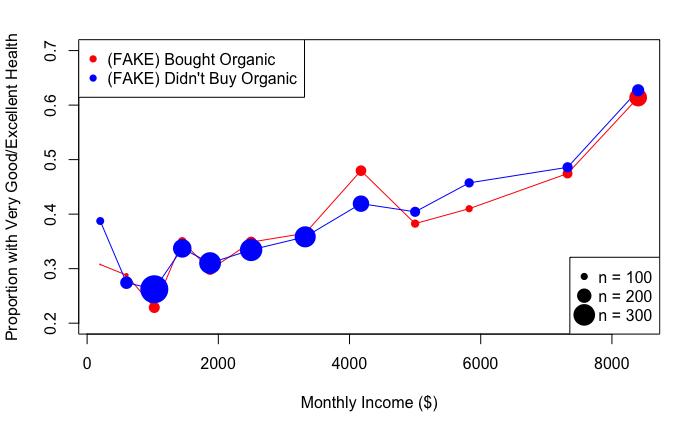 Randomization
Simply observing data as it is will almost always result in baseline differences
How to alleviate this problem?


 Baseline differences should be minimal (just due to random chance)
 Allows for causal evidence!!!
RANDOMIZE treatment assignment!
Three “-ations”
VISUALIZATION

RANDOMIZATION
“Pictures speak louder than words”
Multivariable thinking!
Allows for causal evidence!
Foundation for inference
Simulate a randomization
Simulate a “randomly assigned” version of your treatment (permute it)
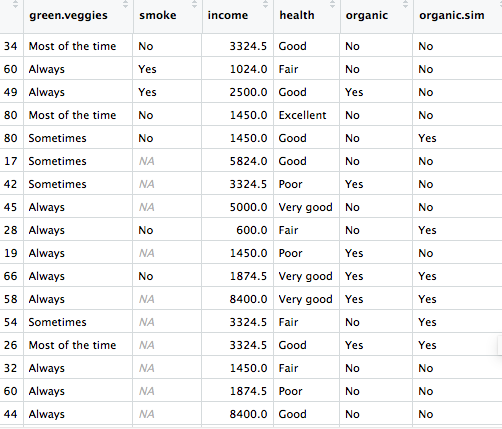 Baseline Differences?
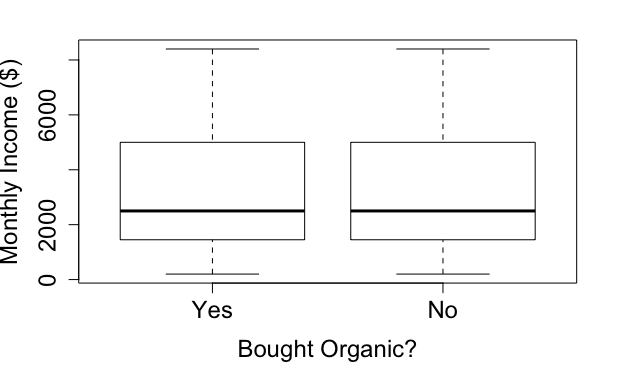 Baseline Differences?
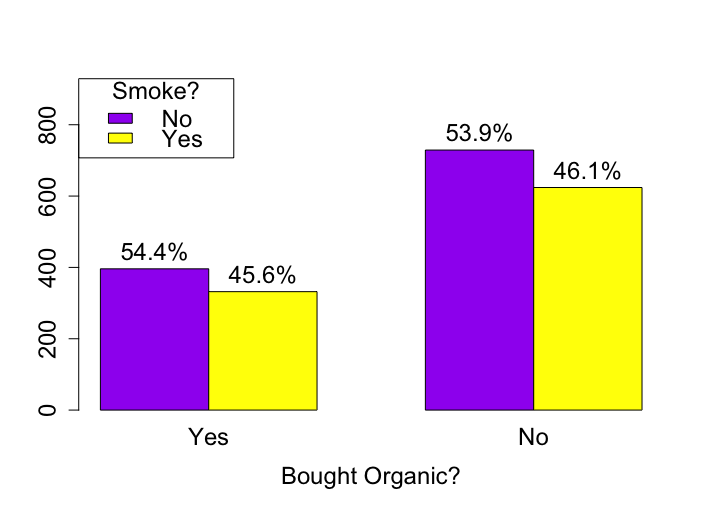 Baseline Differences?
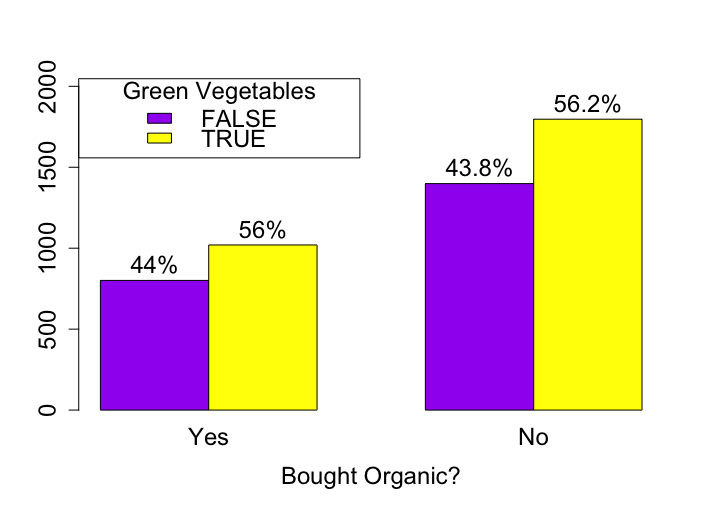 Randomization!!
Without randomization…
… groups will differ at baseline
… so very hard to find causal evidence
With randomization…
… groups should look similar at baseline
… so can find causal evidence!
Can’t check for all baseline differences…
… but CAN check for random assignment!
Evaluating Evidence
Suppose A has better outcomes than B
Possible explanations?
A causes better outcomes than B
the groups differed at baseline
random chance
The best evidence against groups differing at baseline is the use of random assignment to treatment groups.
???
Randomizing Within Similar Groups
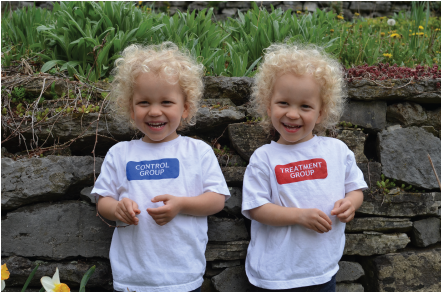 Cal and Axel Lock Morgan
Why “groups differ at baseline”?
Why “baseline”? 





Why groups?
Groups must be similar
Groups may differ (due to treatment!)
post-treatment
baseline
treatment starts
outcomes measured
Teaching Confounding
Requires multivariable thinking!
Help students reason with a third variable
Use data, don’t just rely on intuition
(Thoughtfully) visualize the confounding
(Show) data broken down by confounder
Random assignment is important!
Not just about study design!
Simulation can help understanding!
simulate treatment based on confounder
simulate random assignment; no differences!
Three “-ations”
VISUALIZATION

RANDOMIZATION

SIMULATION
“Pictures speak louder than words”
Multivariable thinking!
Allows for causal evidence!
Foundation for inference
Makes the abstract concrete
Dataset #2: Fruit Flies
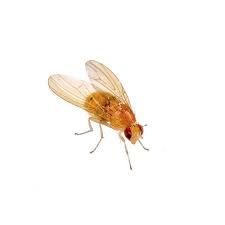 Fruit flies randomly divided into two groups of 500 each
One group fed organic food, the other conventional food
Measured longevity, fertility, stress resistance, activity
Study done by a 16-year-old girl for a science project!
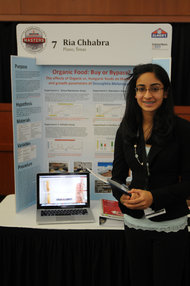 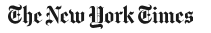 Chhabra R, Kolli S, Bauer JH (2013) Organically Grown Food Provides Health Benefits to Drosophila melanogaster. PLoS ONE 8(1): e52988.
[Speaker Notes: ***SHOULD BE AT ABOUT THE HALF HOUR MARK!***]
Longevity by Organic
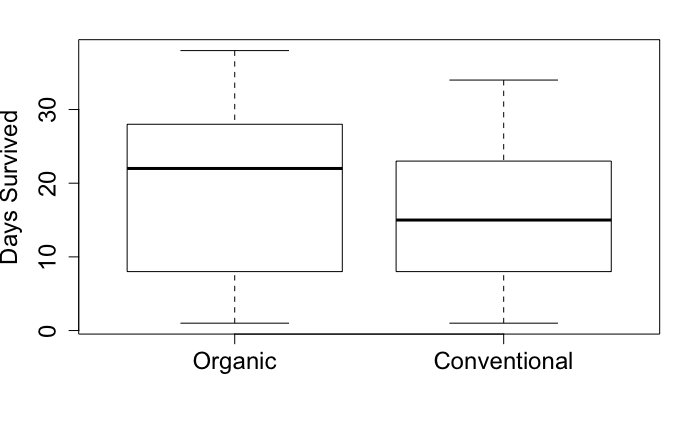 *Data approximated from figure in paper
Evaluating Evidence
In this sample, the fruit flies who ate organic lived longer
Possible explanations?
Eating organic increases longevity
The groups differed at baseline
Just random chance
???
What kinds of results would we see, just by random chance, if there were no difference?
We can simulate to find out!!!
Simulating Random Chance
Assume no difference (days survived the same regardless of organic)
Mimic random chance:       Re-randomize into groups
Compute the statistic (difference in means)

4. Do this thousands of times!
T
T
T
T
C
C
C
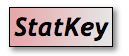 C
Evaluating Evidence
In our sample, the fruit flies who ate organic lived longer
Possible explanations?
Eating organic increases longevity
The groups differed at baseline
Just random chance
EAT ORGANIC!!!
(if you’re a fruit fly)
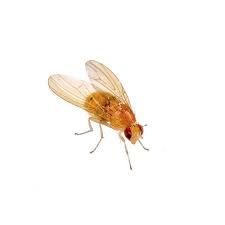 [Speaker Notes: soybeans: after 10 days, ALL of the conventional flies were dead, and 60% of the organic flies were alive!]
What about a p-value???
Students need to see, and understand, the concept of a p-value
But, maybe start with extreme examples where an exact calculation isn’t needed
(and where an exact threshold isn’t needed!)
Get students comfortable with “would I expect a result this extreme just by chance?”
THEN, p-value is a natural quantification…
p-value: The chance of obtaining a statistic as extreme as that observed, just by random chance, if the null hypothesis is true
p-value: The chance of obtaining a statistic as extreme as that observed, just by random chance, if the null hypothesis is true
p-value: The chance of obtaining a statistic as extreme as that observed, just by random chance, if the null hypothesis is true
p-value: The chance of obtaining a statistic as extreme as that observed, just by random chance, if the null hypothesis is true
p-value: The chance of obtaining a statistic as extreme as that observed, just by random chance, if the null hypothesis is true
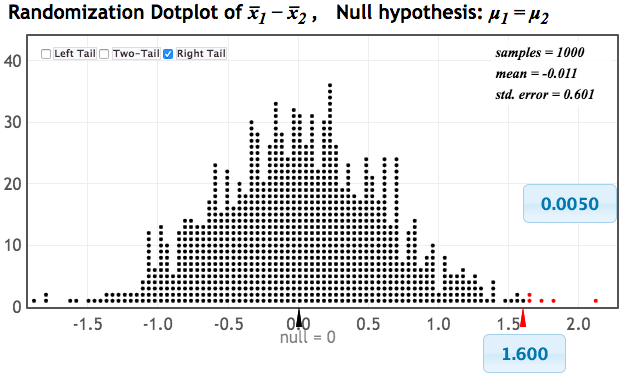 Three “-ations”
VISUALIZATION

RANDOMIZATION

SIMULATION
Simulation-Based Inference
Directly connected to key concepts!!!
Same process for many statistics 
More flexible
Fewer conditions
Better connection with data collection
Less reliance on prerequisite knowledge
Promotes better understanding???
Let’s evaluate the evidence!
GOALS Post-Test: Penn State
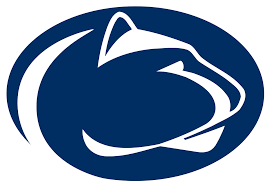 Intro Biostats
Intro Stats
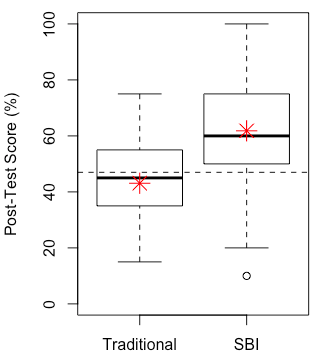 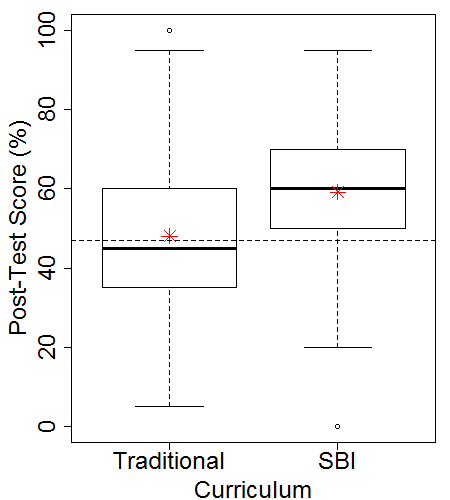 Evaluating Evidence
In our sample, the students in the SBI classes had higher GOALS scores
Possible explanations?
SBI better for conceptual understanding
The groups differed at baseline
Just random chance
???
p-value < 10-16
Baseline Differences?
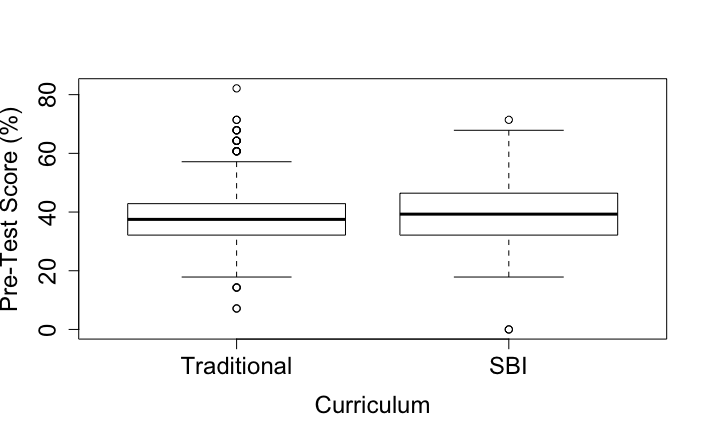 Propensity score matching to create groups similar with respect to all measured baseline variables:
Within-Instructor Comparisons
Same instructor A, S17/F17
Same instructor B, S17/F17
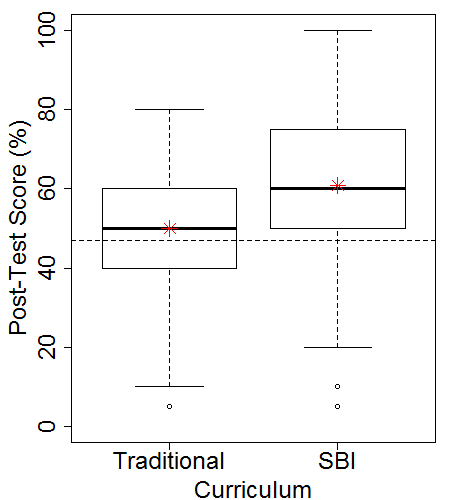 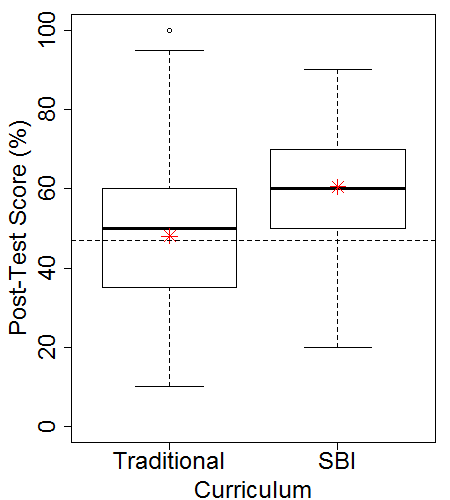 What else? (not exhaustive!!!)
Meaningful effect size?
Intro Biostat: 
Difference in means: 18.7 percentage points 
95% CI: (11.6, 25.9)
Standardized effect size  = 1.04
Intro Stat:
Difference in means: 11.4 percentage points 
95% CI: (9.0, 13.8)
Standardized effect size  = 0.76

Missing data?
Penn state intro stat SBI data: Post-test missing for…
36% of control students
8% of treatment students
Replication
Maurer, K. & Lock, D. (2016).  “Comparison on Learning Outcomes for Simulation-based and Traditional Inference Curricula in a Designed Educational Experiment,” TISE, 9(1). [random assignment!!]
Chance, B., Mendoza, S., Tintle, N. (2018).  “Student Gains in Conceptual Understanding in Introductory Statistic With and Without a Curriculum Focused on Simulation-Based Inference,” ICOTS 10.
Tintle, N., Clark, J., Fisher, K., Chance, B., Cobb, G. Roy, S. (2018).  “Assessing the Association Between Precourse Metrics of Student Preparation and Student Performance in Introductory Statistics: Results from Early Data on Simulation-Based Inference vs. Nonsimulation-Based Inference,” JSE, 26(2).
Chance, B., Wong, J., & Tintle, N. (2016).  “Student Performance in Curricula Centered on Simulation-Based Inference: A Preliminary Report,” JSE, 24(3).
All find better conceptual understanding with SBI!
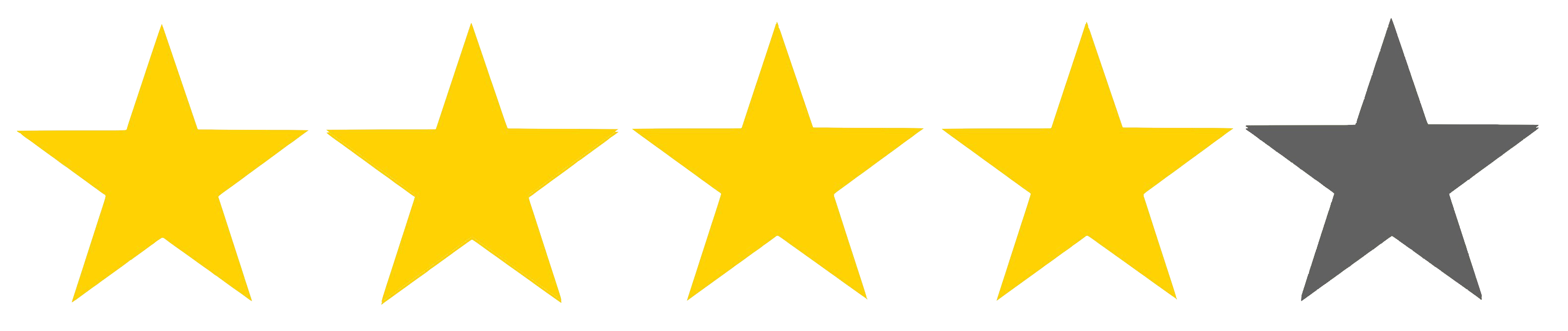 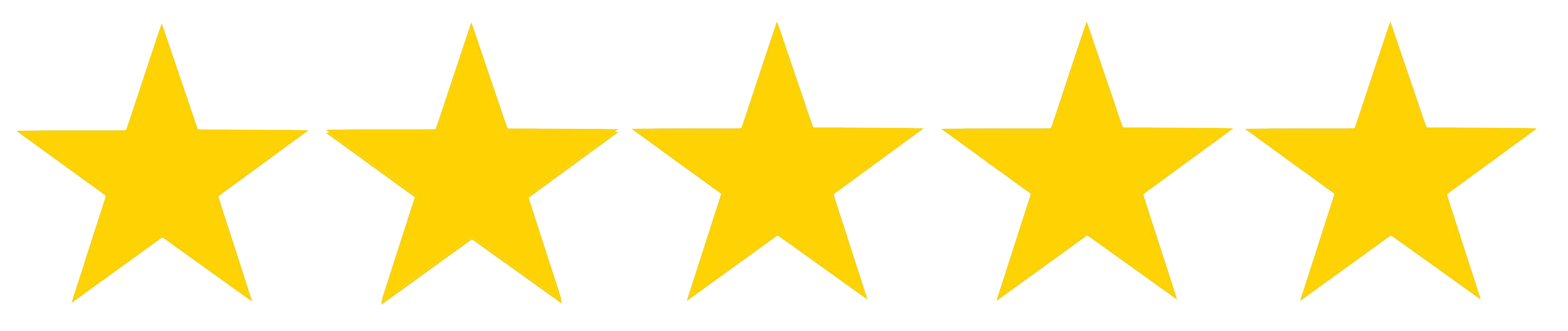 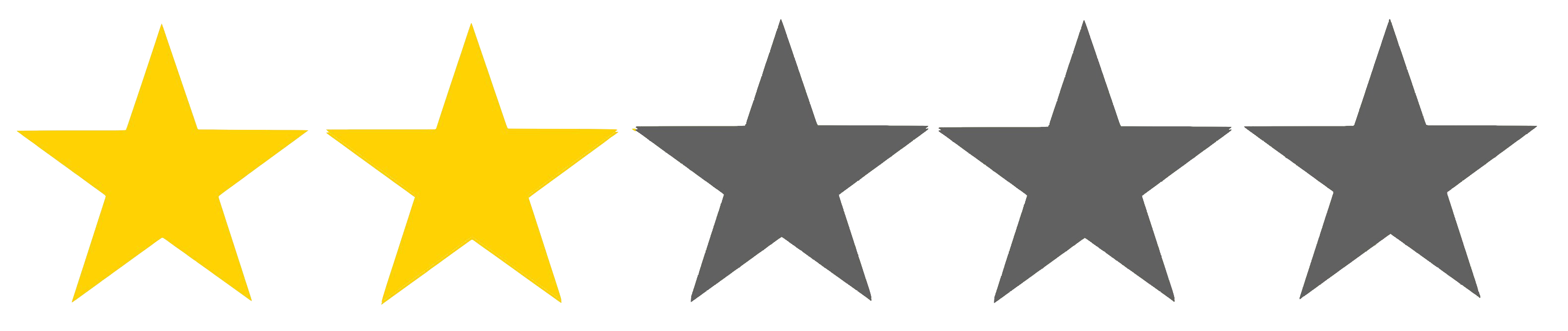 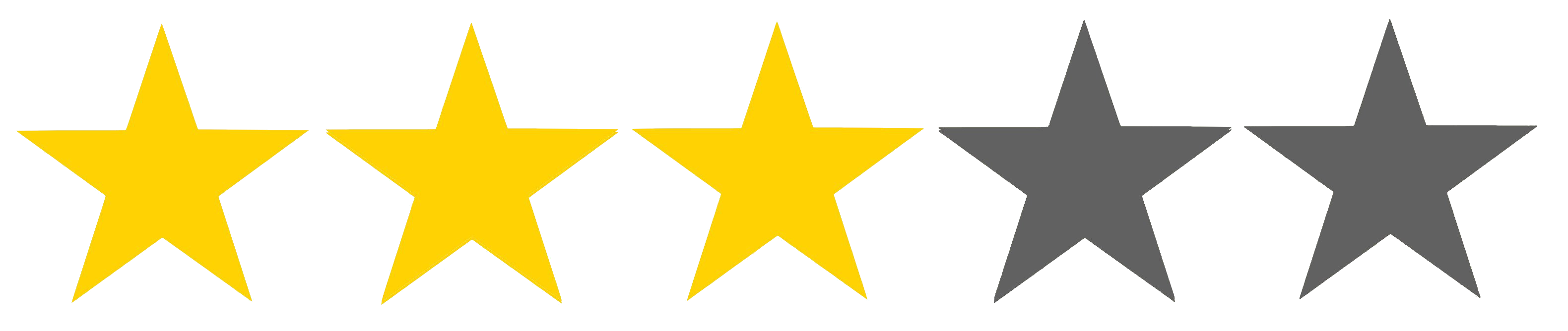 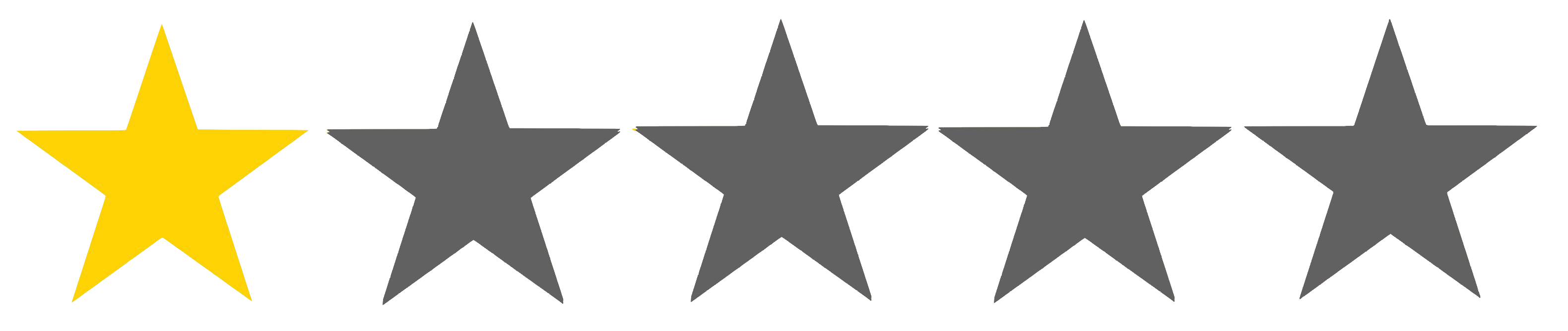 Evaluating Evidence
Suppose, in our sample, group A has better outcomes than group B
Possible explanations?
A causes better outcomes than B
the groups differed at baseline
just random chance
Evaluating evidence for (1) requires evaluating evidence against (2) and (3)
Three “-ations”
VISUALIZATION

RANDOMIZATION

SIMULATION
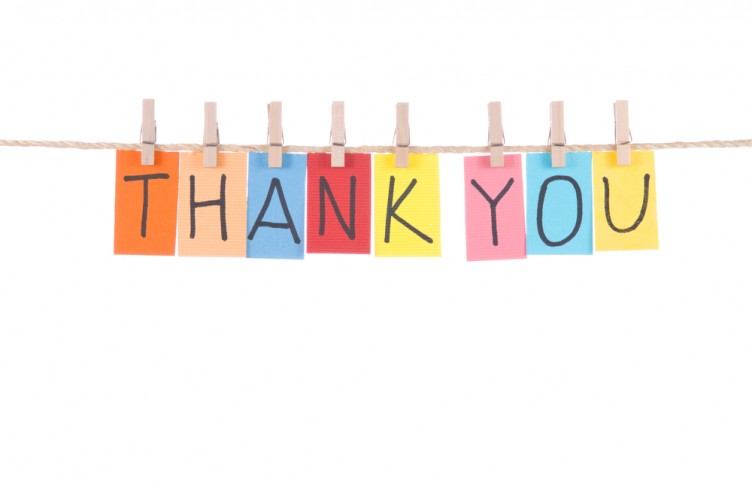 klm47@psu.edu
Want to continue the conversation?  
Join us for a collaborative discussion in Room 208!